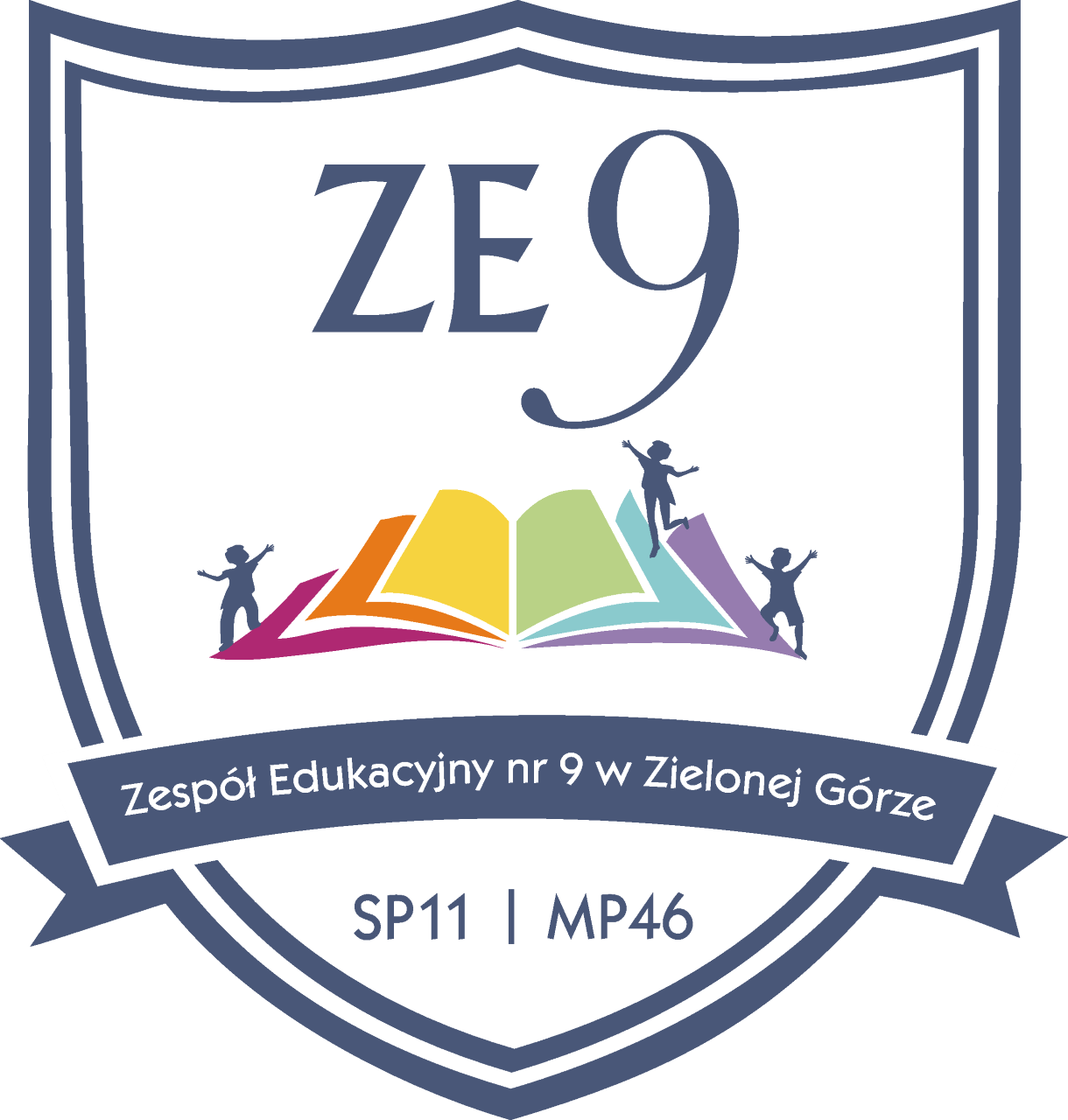 Standardy Ochrony Małoletnich
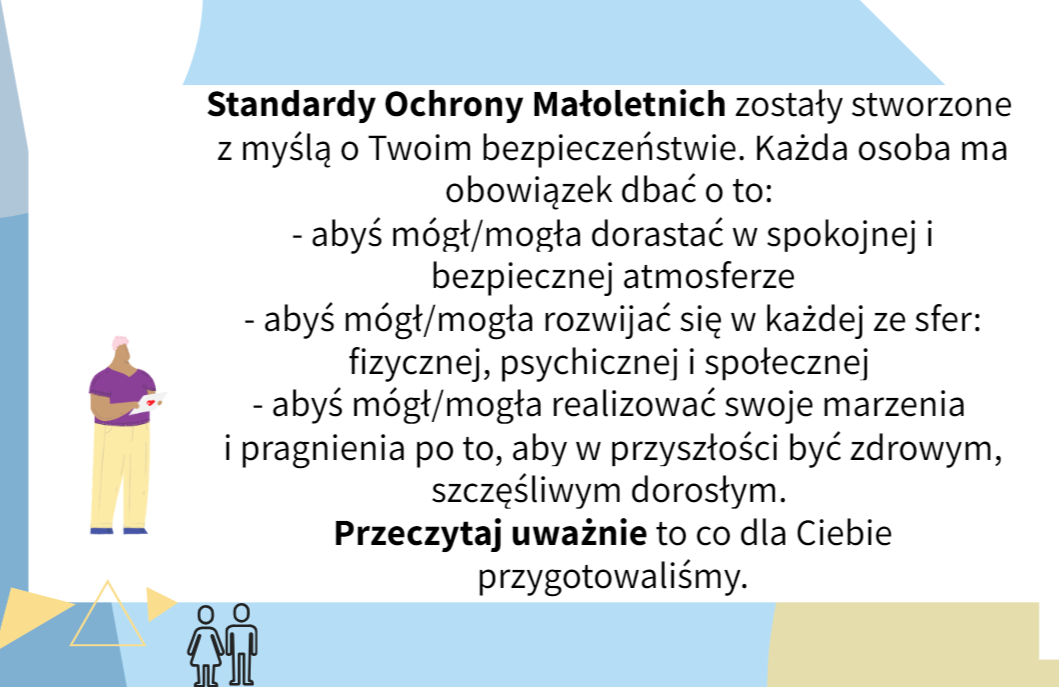 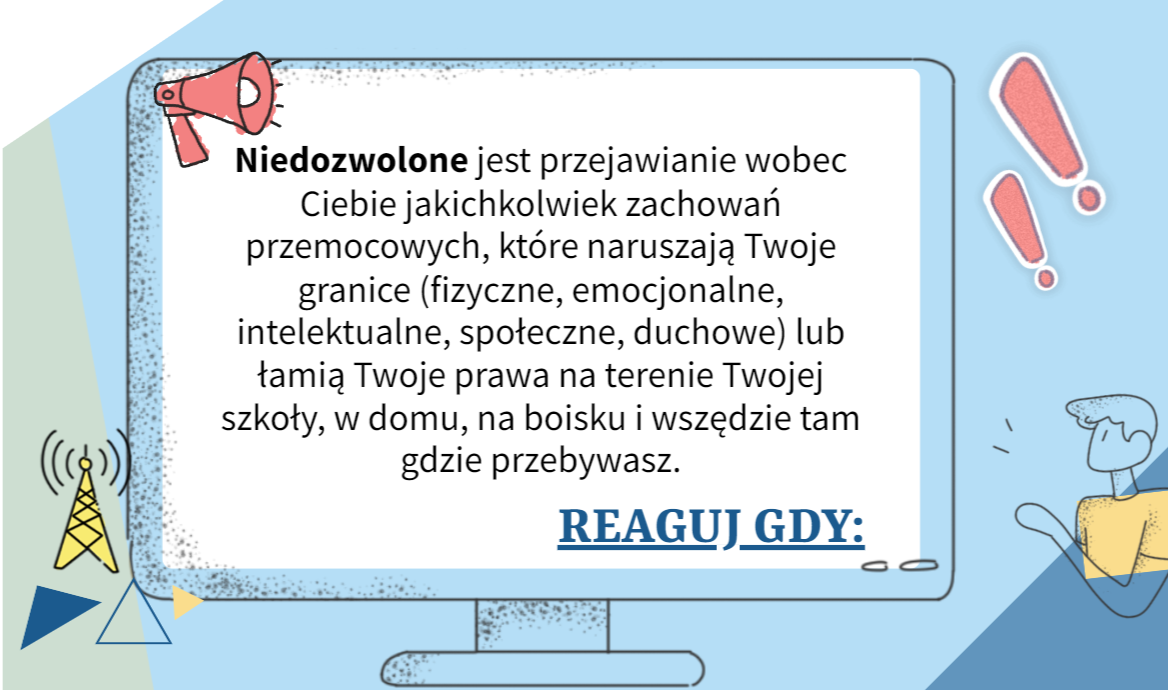 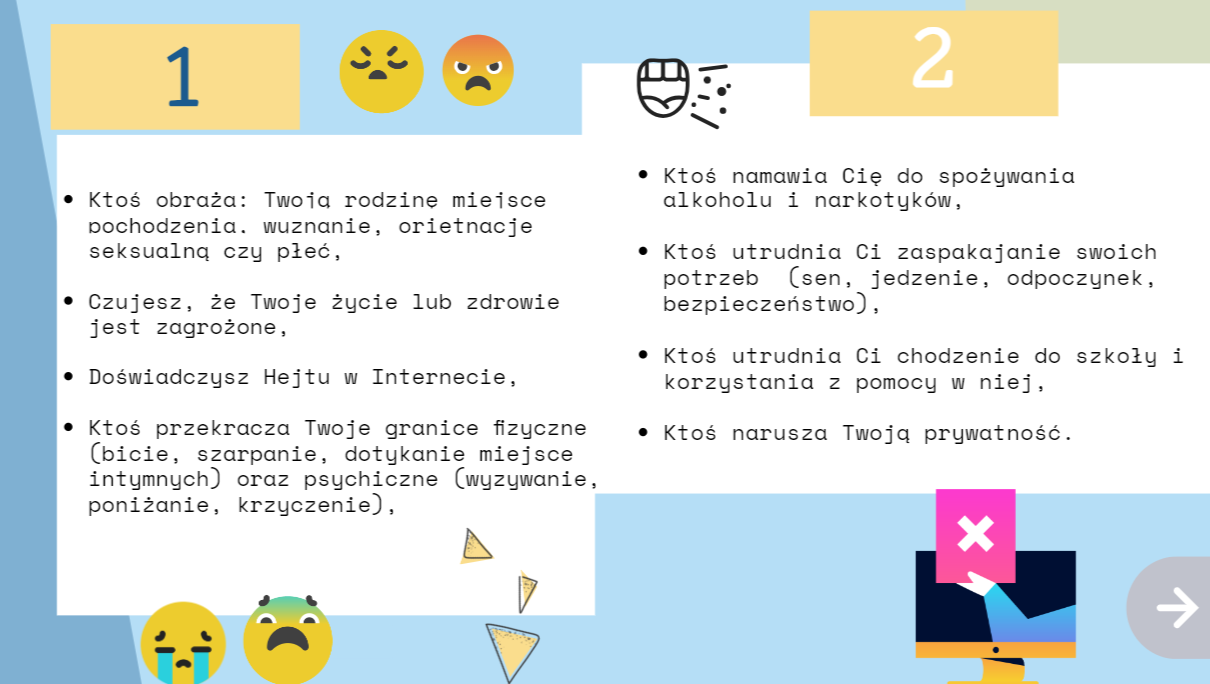 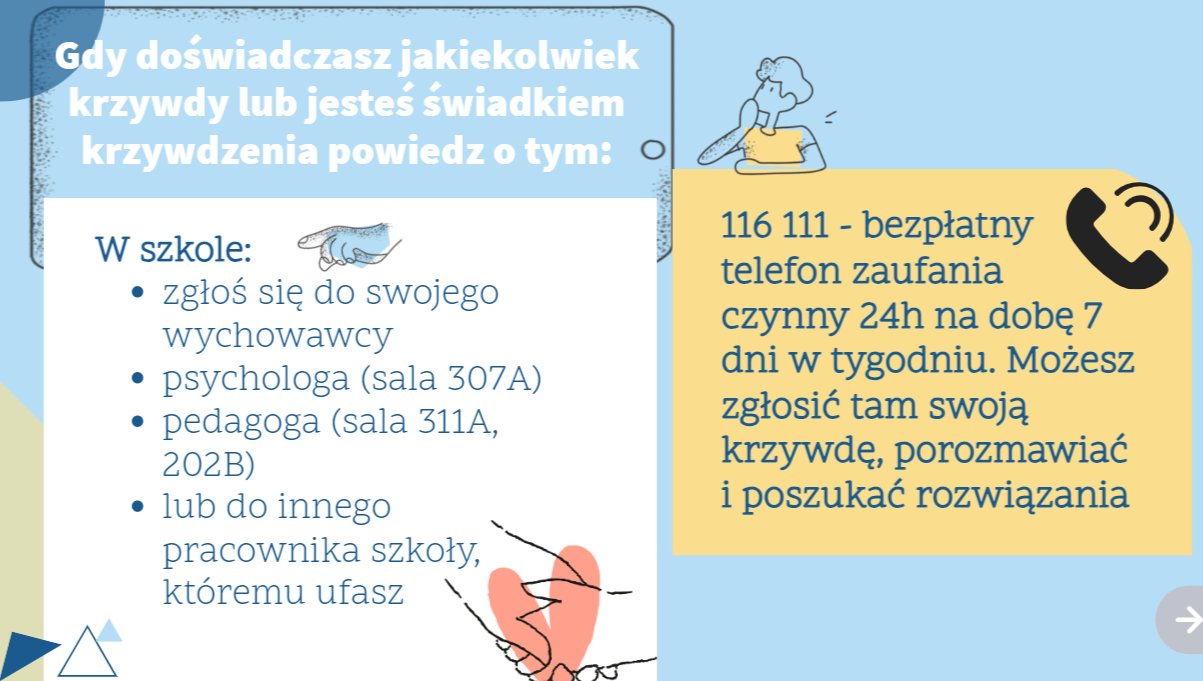 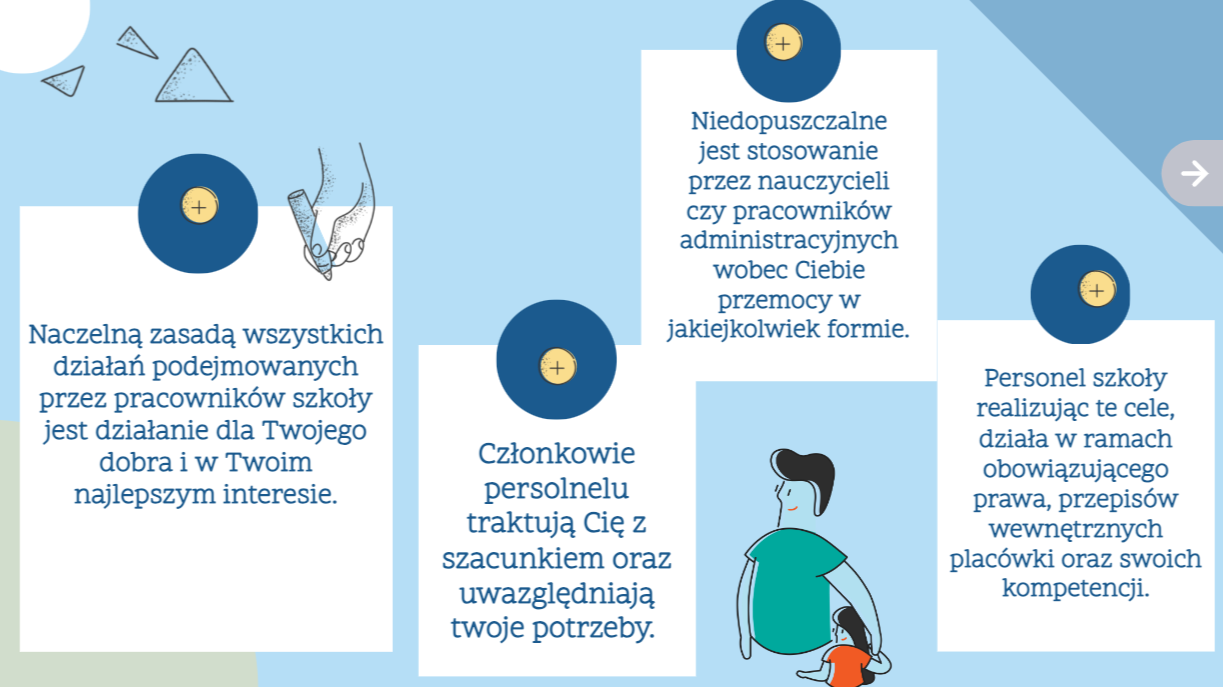 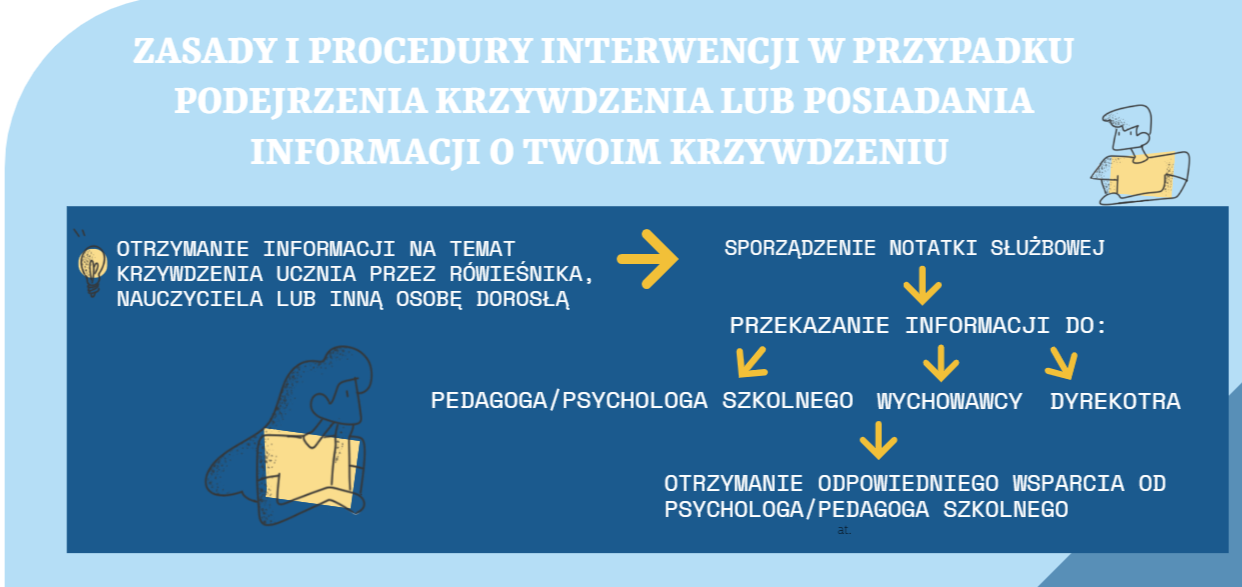 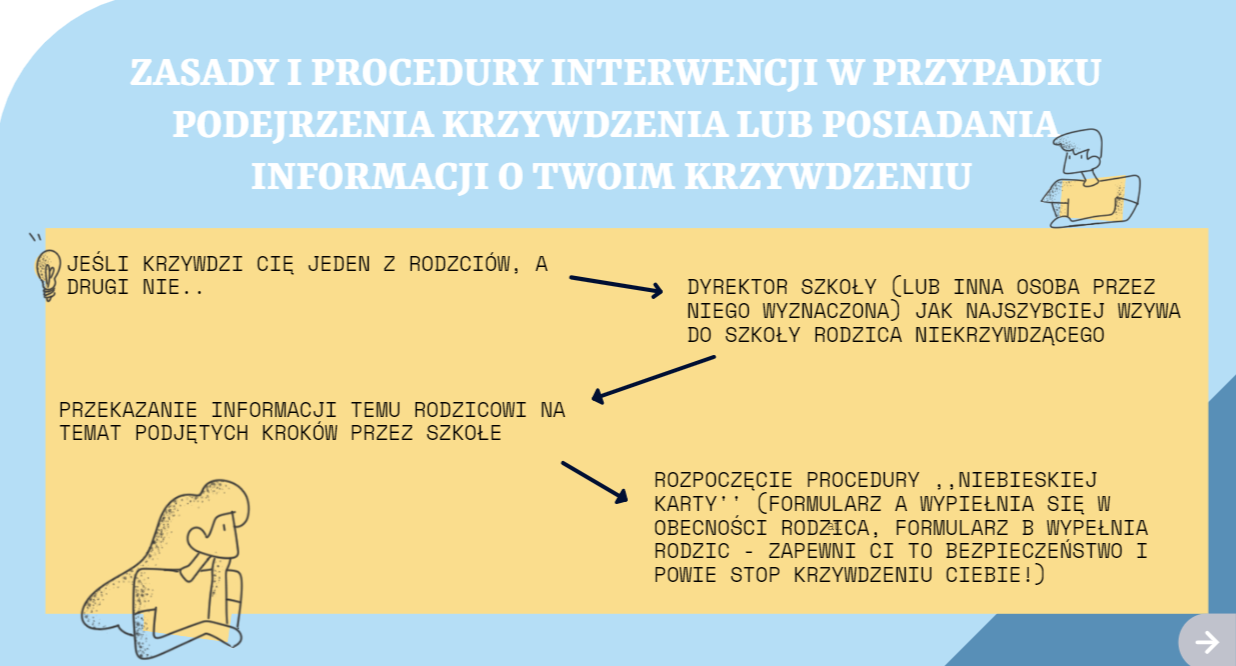 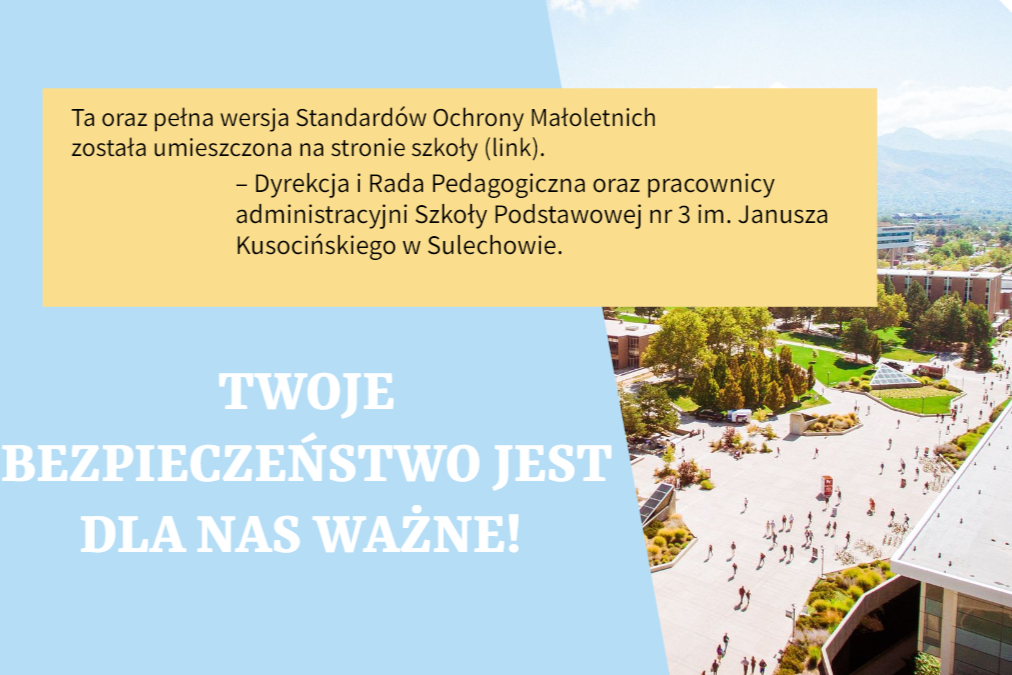 Peła
Pełna wersja Standardów Ochrony Małoletnich została umieszczona na stronie szkoły.

Dyrekcja i Rada Pedagogiczna oraz pracownicy administracyjni Zespołu Edukacyjnego nr 9 w Zielonej Górze